Литературное чтение
К. Г. Паустовский 
«Заячьи лапы»
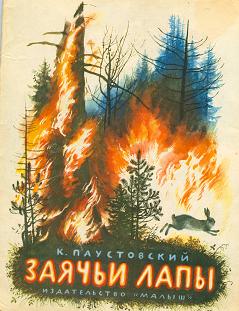 Скороговорка
ЗОИНОГО зайку зовут зазнайка!
Зоиного ЗАЙКУ зовут Зазнайка!
Зоиного зайку ЗОВУТ Зазнайка!
Зоиного зайку зовут ЗАЗНАЙКА!
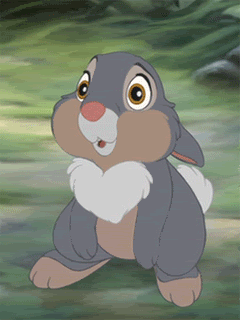 Паспорт литературного героя
Оглавление
1.
2. 
3.
Физминутка
Зайка серенький сидит и ушами шевелит.
Зайке холодно сидеть - надо лапочки погреть.
Лапки вверх, лапки вниз, на носочках потянись.
Лапки ставим на бочок, на носочках прыг-скок, прыг- скок,
А теперь вприсядку, чтоб не мёрзли пятки.
А теперь бежим вприпрыжку,
Молодцы, мои зайчишки!
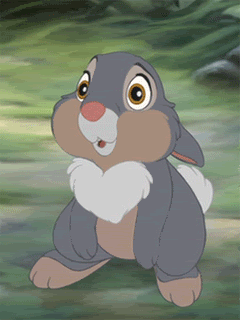 I группа(1часть)
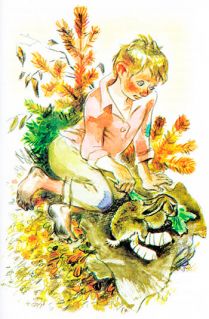 План.
1. К кому и зачем пришёл Ваня Малявин?
2.Как принял мальчика ветеринар?
3. Как Ваня воспринял отказ ветеринара?
4. Что посоветовала бабка Анисья Ване?
II группа(2часть)
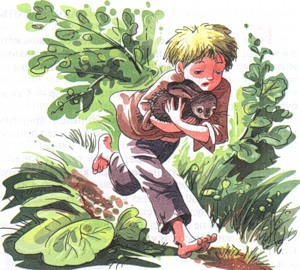 План.
1. Кто помог Ване с дедушкой разыскать Карла Петровича?
2. Как сначала отреагировал Карл Петрович на просьбу Вани?
3. Почему Карл Петрович согласился лечить зайца?
III группа (3часть)
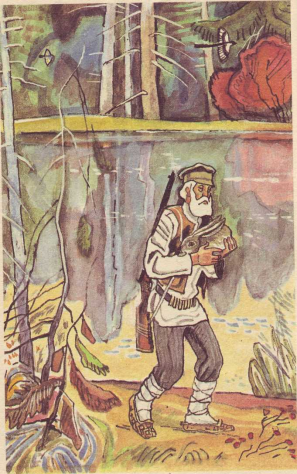 План.
1. Почему дед волновался за жизнь зайца?
2. Что случилось с дедом во время охоты?
3.Почему дед обрадовался встрече с зайцем?
4. Оправдались ли надежды деда, что заяц спасёт его жизнь?
Домашнее задание
1. Пересказ понравив-
шегося отрывка
2. Выпустить книгу в
печатном варианте
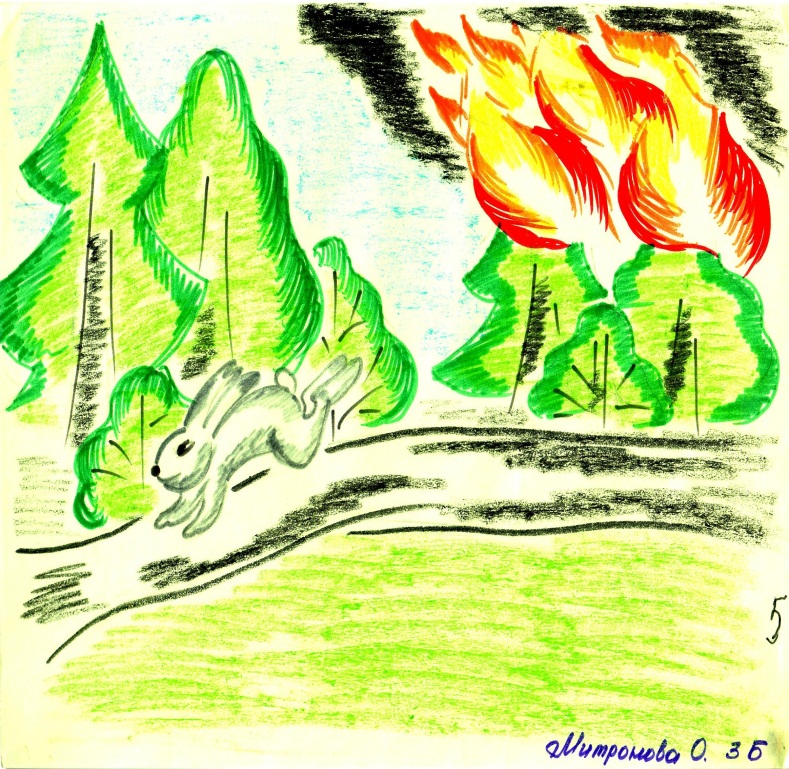 К.ПАУСТОВСКИЙ
ЗАЯЧЬИ ЛАПЫ